Digital Acquisition
Note: No paid media used the months of September and October
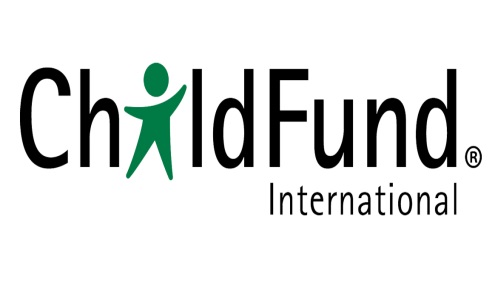 Loyalty Program - Conversions
Note: No paid media used the months of September and October
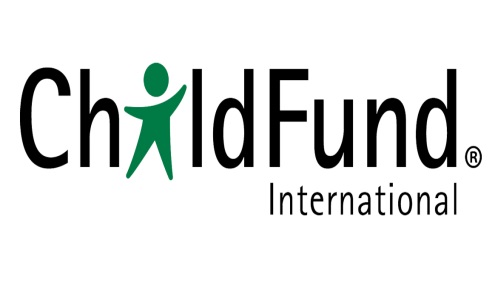 Loyalty Program – Considerations
Began simply to achieve Net Zero

Program has run since June but only have two full months of data

Retention improves over time and with repeated exposure

Our CPA is now closer to $230 vs. $350 two years ago and much lower than other channels
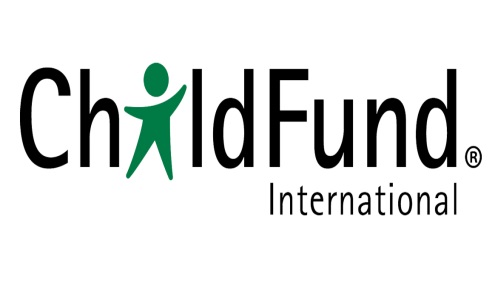 Suggestions on next steps
Continue to assess performance of new acquisition channel (as it is still in very early stages)

Research other loyalty programs to compare audience profiles (ability to scale e-miles, tap into credit card loyalty programs, etc.)

The behavior of swagbucks converters are very different than our standard converters. We should look into treating this group with stewardship and create specific retention plan catered to this group to decrease initial first month drop-off.

Examine first month and overall experience this group receives.
Update 1-step sponsorship conversion page once conversion occurs to set sponsors up with their online account
Assess welcome email files to make sure there aren’t discrepancies

Consider requesting feedback on campaign success with other 
   non-profit organizations that are now utilizing this acquisition method

Continue to assess possibility of scalable CPA given an increase in conversion volume

Assessment needed on ROI for cancels and how this could be impacted by decreased CPA

Assess audience behavior and how point structure affects.
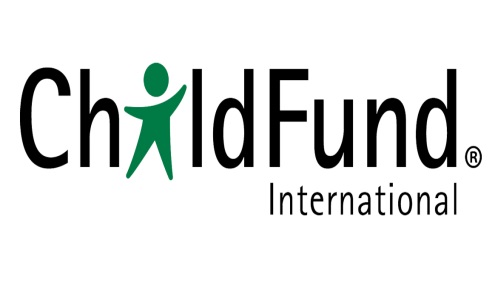